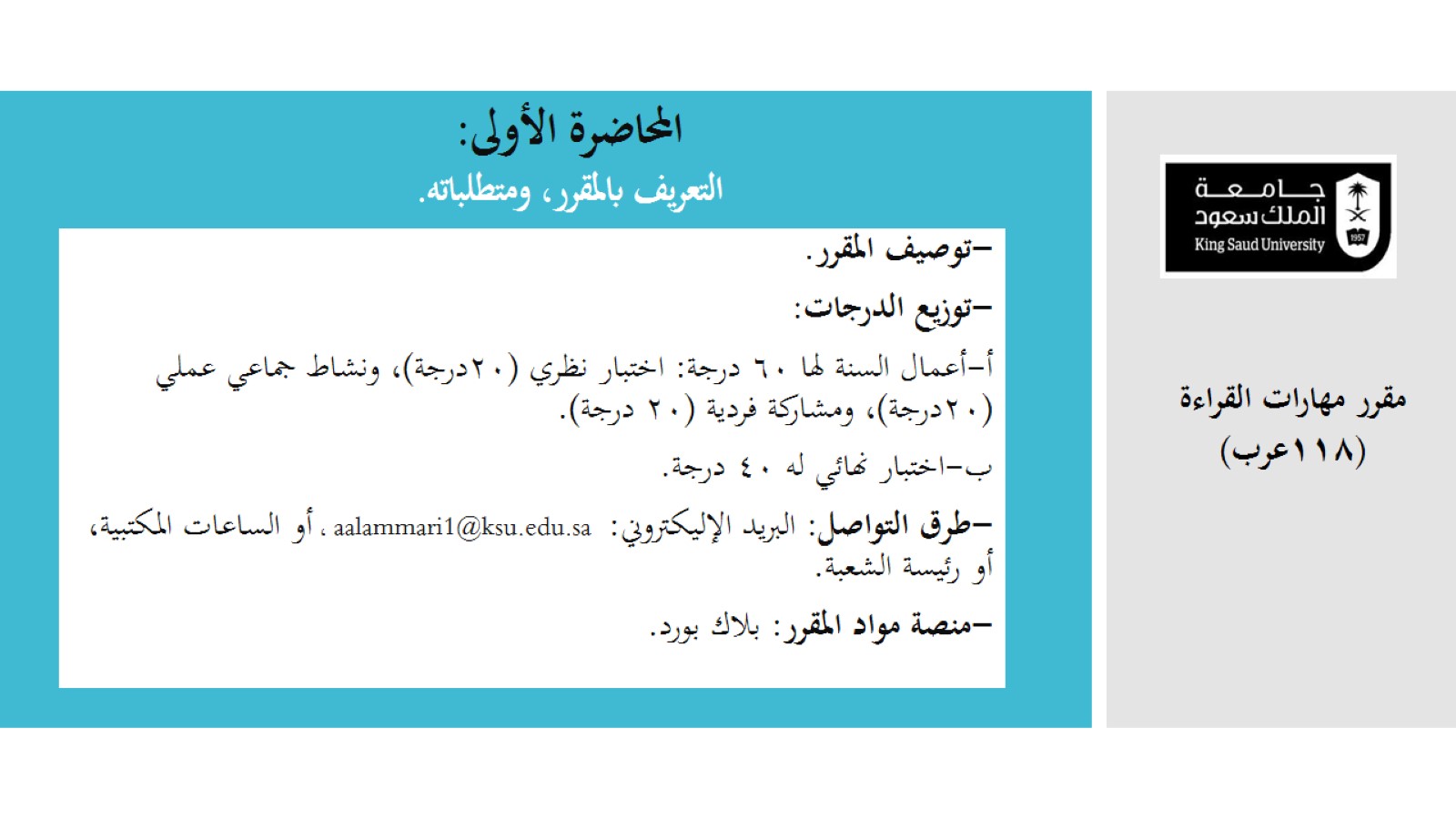 المحاضرة الأولى:التعريف بالمقرر، ومتطلباته.